U.S. HISTORY
Appendix D U.S. Political Map
PowerPoint Image Slideshow
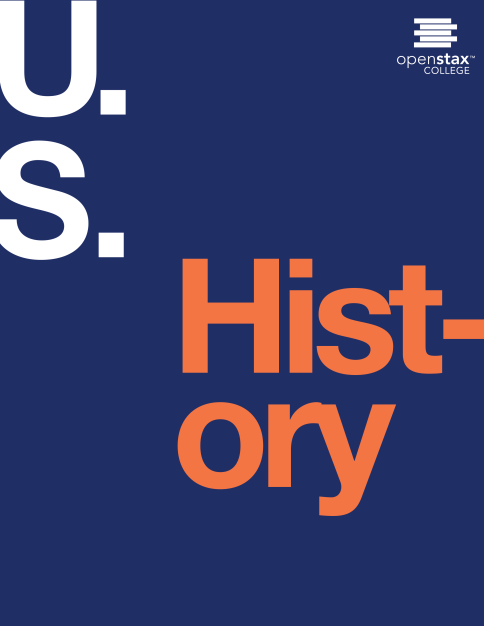 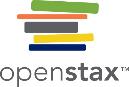 Figure D1
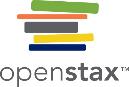 (credit: U.S. Department of the Interior, U.S. Geological Survey, The National Atlas of the United States of America/nationalatlas.gov)
This OpenStax ancillary resource is © Rice University under a CC-BY 4.0 International license; it may be reproduced or modified but must be attributed to OpenStax, Rice University and any changes must be noted. Any images credited to other sources are similarly available for reproduction, but must be attributed to their sources.